Polyploid linkage & QTL mapping with polymapR and polyqtlR
SCRI Tools for Polyploids workshop, 13th January 2022
Peter Bourke
Plant Breeding
Wageningen University & Research
<peter.bourke at wur.nl>
Acknowledgements
Polyploids Team @ Wageningen (in particular Chris Maliepaard, Roeland Voorrips & Paul Arens)
Christine Hackett, BioSS, James Hutton Institute, Scotland.
Workshop assistants: Jonathan Kunst & Alejandro Therese Navarro 
TKI Polyploids projects & partners (project numbers TU 263, BO-26.03-002-001; KV 1605-20; BO-26.03-009-004)
USDA NIFA Specialty Crop Research Initiative Award # 2020-51181-32156 (09/01/20 - 08/31/24)
Outline of this workshop
Refresher: polymapR - polyqtlR pipeline
  
polymapR updates
probabilistic genotypes
  
polyqtlR updates
automatic building of multi-QTL model
genotype curation
visualising meiotic patterns
static (here)
live (RStudio)
Refresher: polymapR - polyqtlR pipeline
polymapR (Bourke et al., 2018) and polyqtlR (Bourke et al., 2021) are separate R packages for linkage and QTL mapping
Connection: output of polymapR = input of polyqtlR
Developed in stages over a number of mapping projects	
Auto-tetraploid potato
Auto-tetraploid rose 
Auto-hexaploid chrysanthemum
Auto-triploid Alstroemeria
Diploids (2x potato) & allo-octoploid strawberry
Bourke et al. (2018) Bioinformatics 34 (20) 3496-3502; Bourke et al. (2021) Bioinformatics 37 (21) 3822-3829
Refresher: polymapR
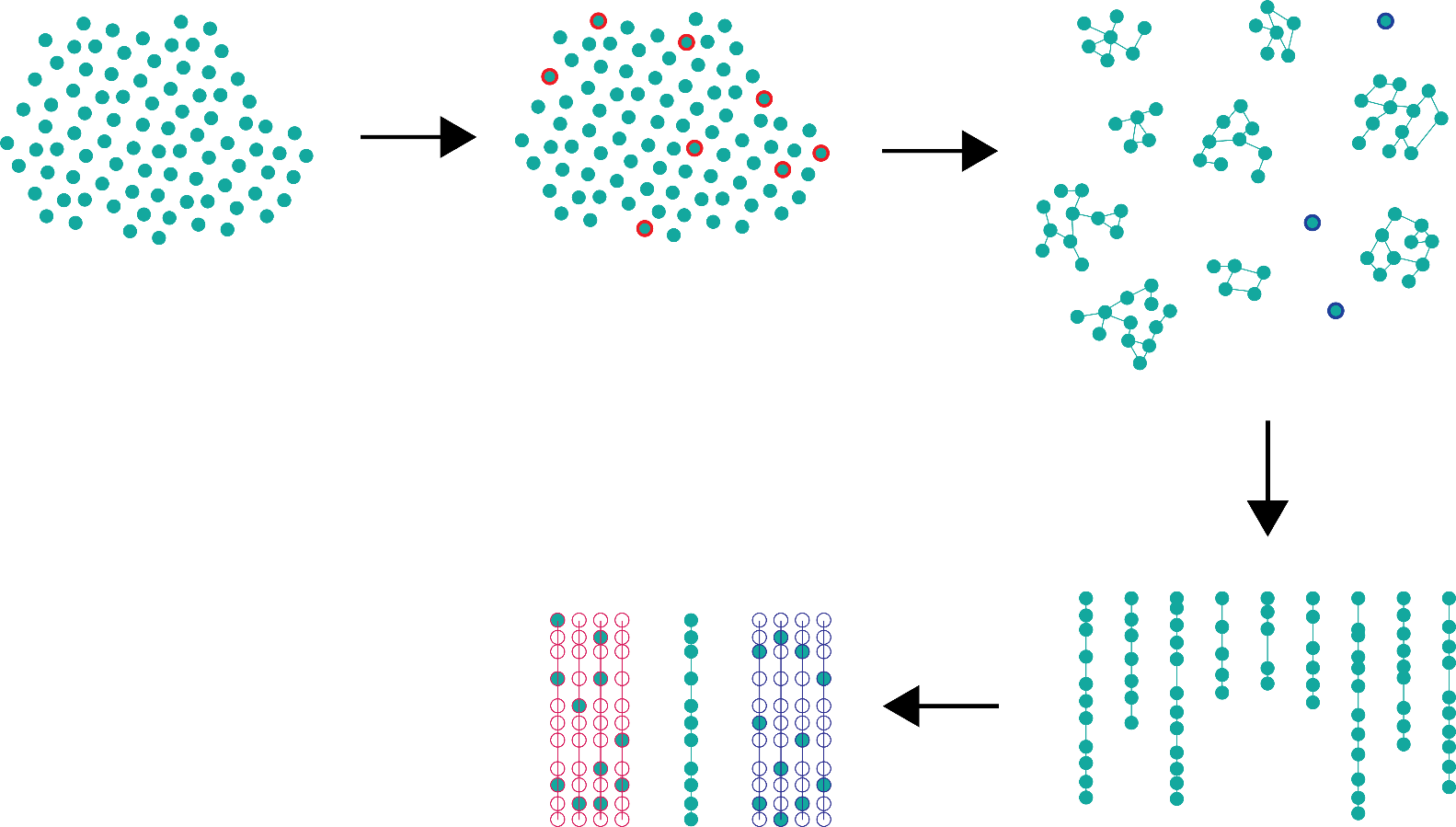 Refresher: polyqtlR
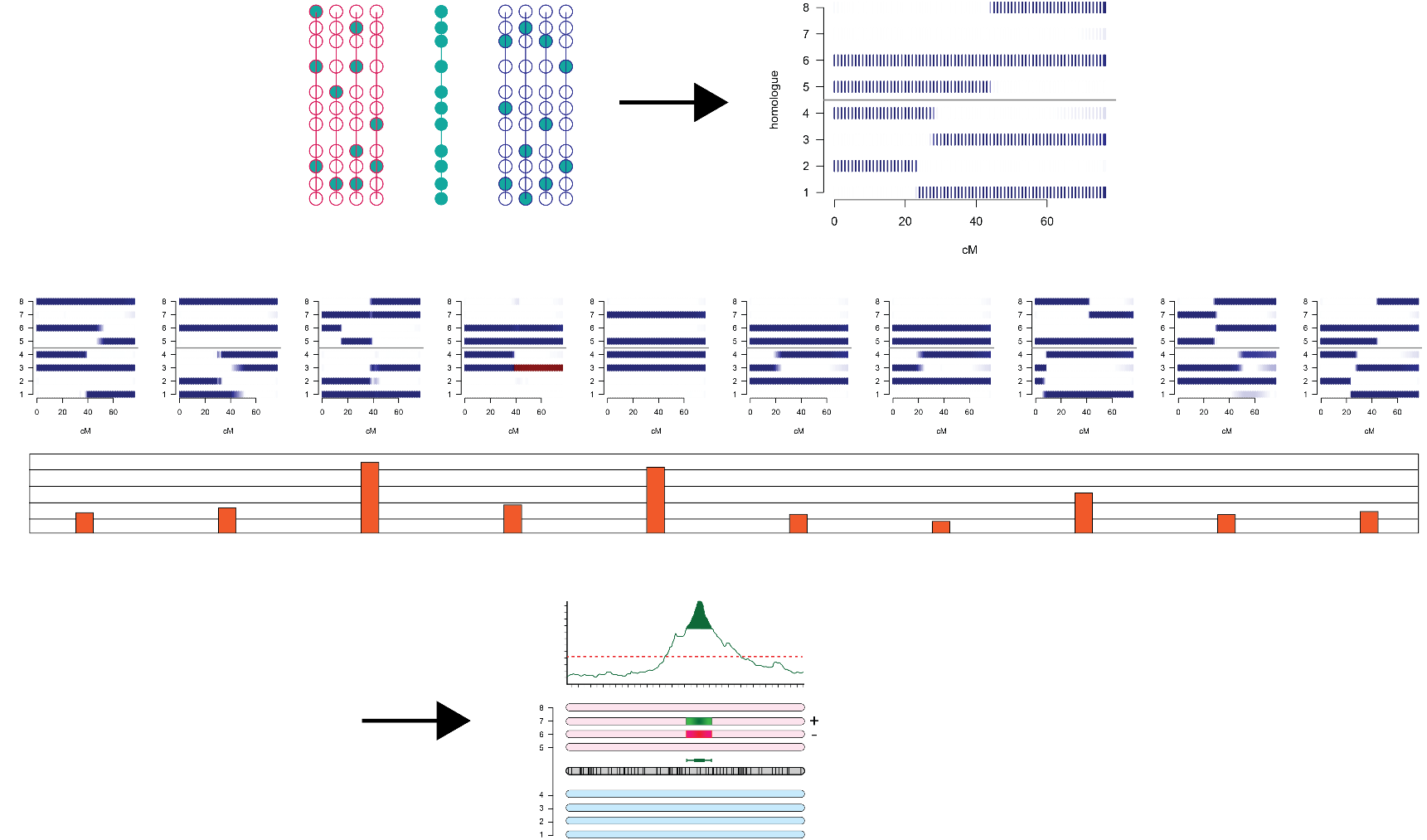 IBDs
+
Trait
Example applications: polymapR - polyqtlR
Mapping resistance to black spot (Diplocarpon rosae) in 4x rose (Zurn et al., 2020) – 6.5k SNP array markers (Axiom) over 7 linkage groups
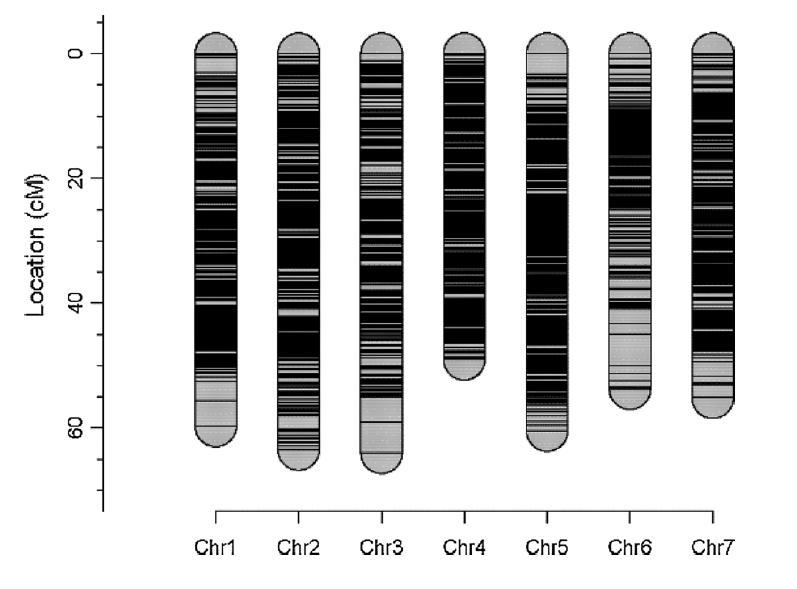 Zurn et al. (2020) Theor. Appl. Genet 133: 2011-2020
Example applications: polymapR - polyqtlR
Mapping resistance to Pseudomonas syringae in 4x kiwifruit (Tahir et al., 2020) – 39k Capture-Seq markers over 29 linkage groups
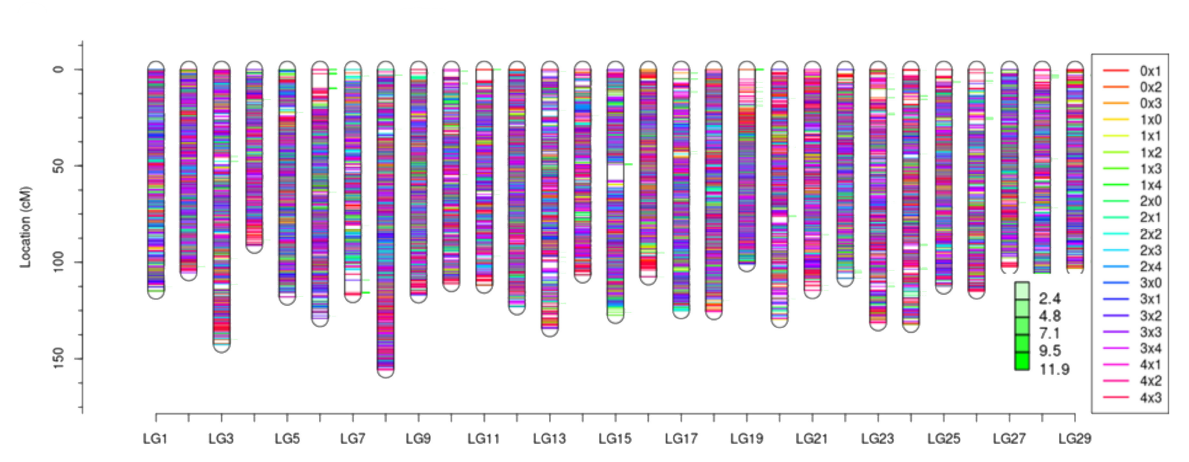 Tahir et al. (2020) Pathogens 9 (11) 967
polymapR update
A feature not previously mentioned is the use of probabilistic rather than discrete genotypes for mapping

Genotype-calling is usually probabilistic, requiring an extra step to “discretise” results (rounding them to integers in some way)

We can use the probabilities directly without discretising
polymapR update
What do these genotypes look like?
Probabilistic
Discrete
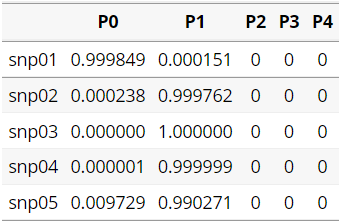 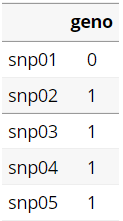 https://CRAN.R-project.org/package=polymapR
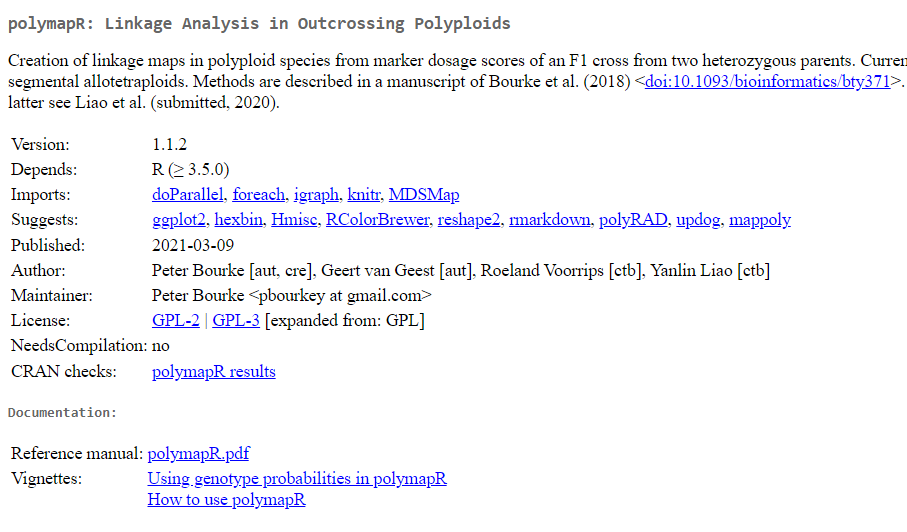 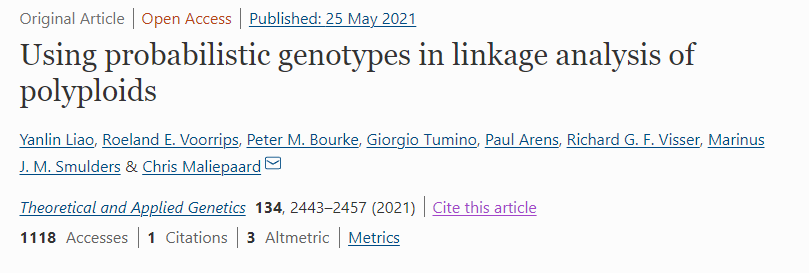 polyqtlR updates
Automatic building of multi-QTL model
Genotype curation
Visualising meiotic patterns
Switch over to RStudio..